Three Phases of Successful Client Relationship:ConnectEducatePartner
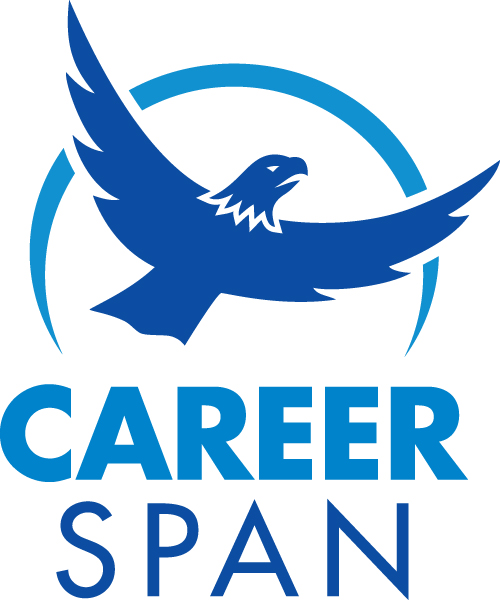 Presented by Career Span, Inc.
CONNECT
Connecting with a client is the most important skill you will learn in workforce development.
In our training, you will learn
the five simple steps to ensure
a positive start with your client relationship.
EDUCATE
EDUCATE
Two Basic Job Search Strategies
We will teach you the two job search strategies everyone uses.
One choice has a 90% success rate. This knowledge verifies they
need to come back to the expert.
We teach you how to educate your clientabout these strategies.Especially, the one with a 90% success rate.
PARTNER
We focus on how to successfully partner with your client.This includes resources and activities.
Clients won’t care what you know until they know you care.
Call Career Span, Inc. today!
We will customize a training for your organization to meet goals and achieve positive outcomes with clients.

(859) 608-9756
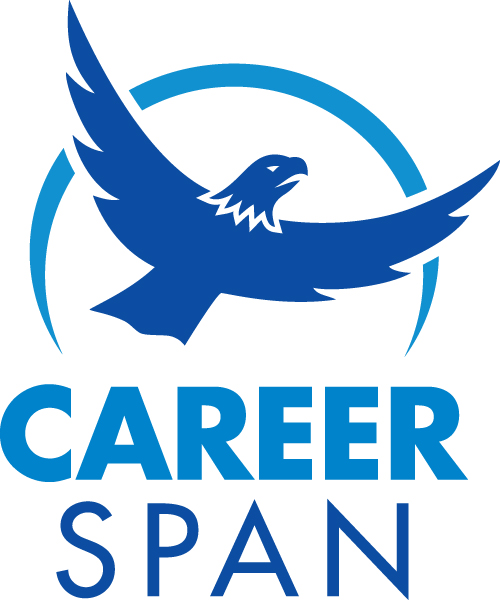